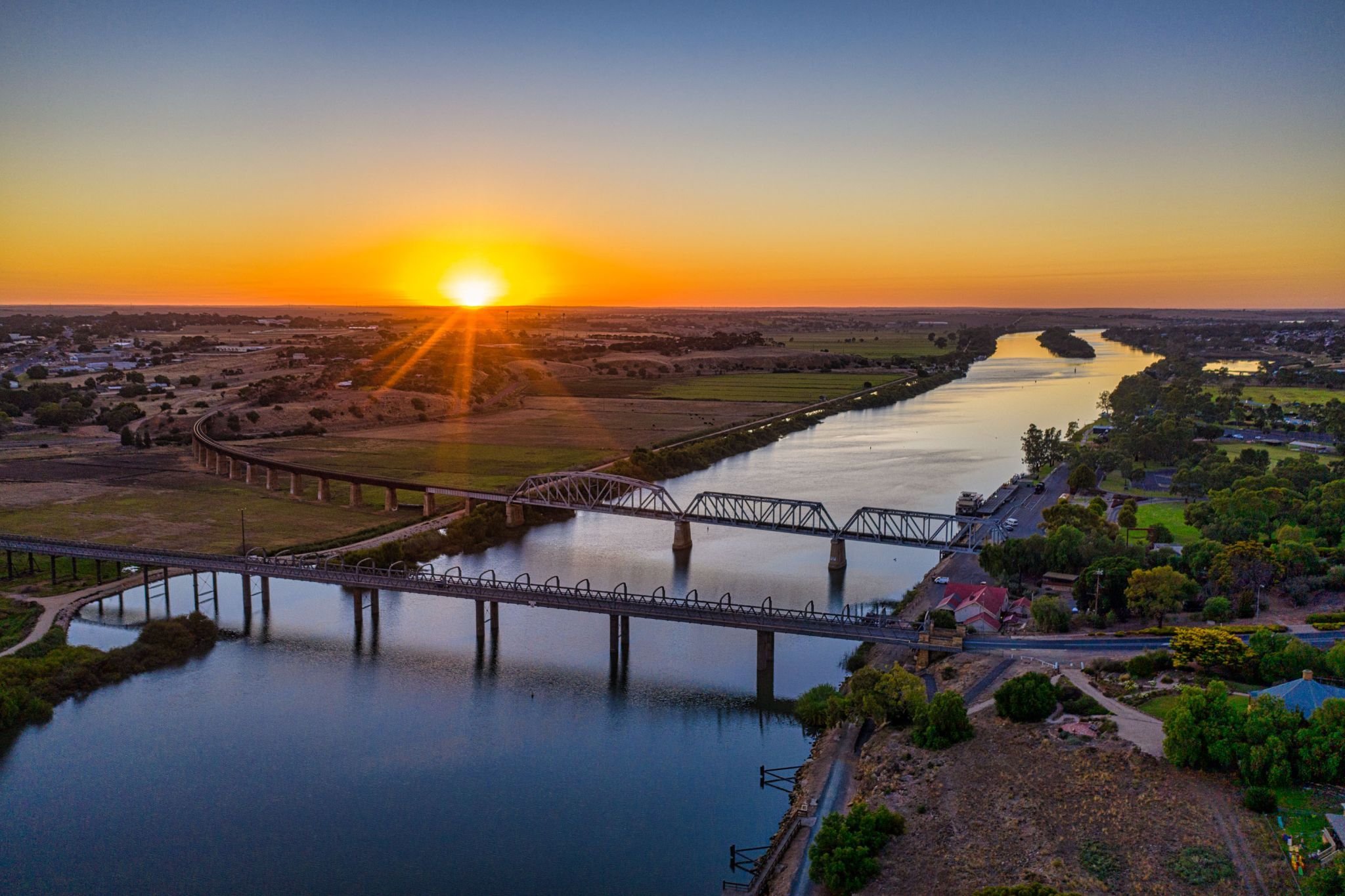 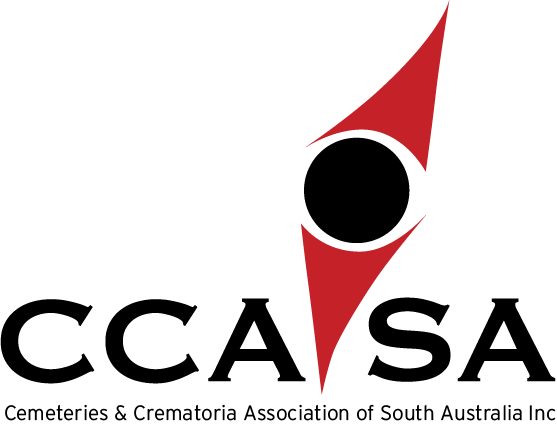 2024 INFORMATION DAY
COMPLIANCE REVIEW PRESENTATION
Robert Pitt
This Morning’s  Presentation
Scope of Compliance Reviews

Why the Review

Key Compliance Findings
	-	The Good 
	-	The Partial
	- 	The Not so Good


Happy to receive questions throughout
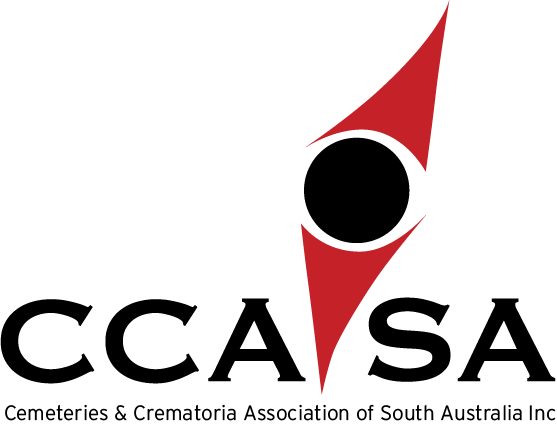 SCOPE OF COMPLIANCE REVIEWS
Completed Cemetery Reviews for 7 Councils

Includes Legislative Compliance Checklist – 57 Criteria
Review + Assess Cemetery Records, Maps & Forms
Review Cemetery Policies and Procedures 
Review Standard Letter Templates
Consult with Cemetery Staff & Cemetery Contractors
Consider with direct reference to legislation

Written Summary Report of the Findings
Recommendations to address non-complying items
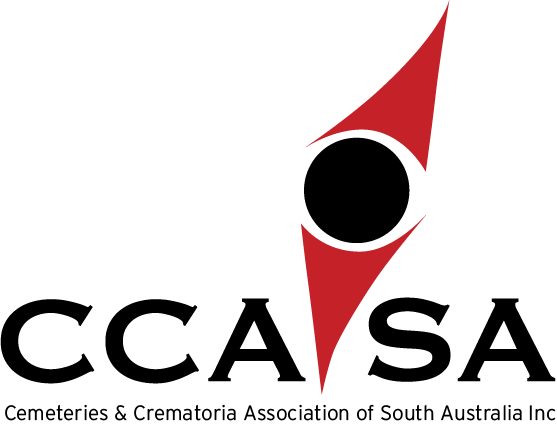 Cemetery Documents & Forms Reviewed
Cemeteries Operating Policy   
Application and Issuing of Interment Right  (CCASA PES Form)
Renewal of Interment Right (CCASA PES Form)
Transfer of Interment Right Declaration (CCASA Form)
Interment/Burial Booking Form
Grave Digging Checklist Surrender of Unexercised Interment Right
Surrender of Unexercised Interment Right (CCASA has refund formula – Now capped at 30 Years)
Application for a Memorial (CCASA Form)
Lost Interment Right Declaration 
Safe Work Method Statement Grave Digging (SWMS)
“Interment Right Renewal” letter
“Burials on Private Land Policy”
“Application for Burial on Private Land” form.
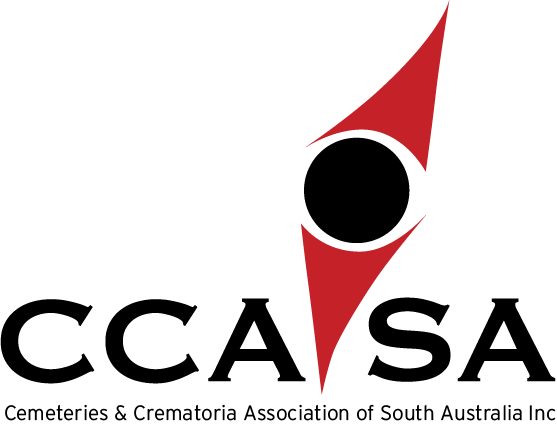 WHY REVIEW?
No Regulator or Regulatory Authority for cemeteries in S.A..   
(Some States have e.g. NSW)

Crematorium requires EPA approval and an annual licence.

EPA require crematoria to report on cremations and respond to incidents of excessive emissions.
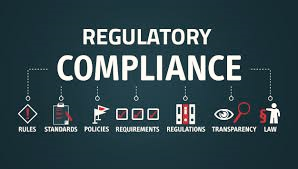 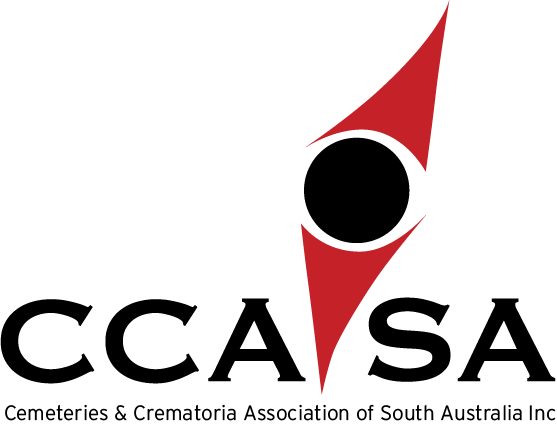 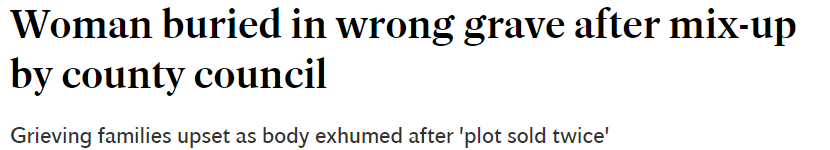 WHY REVIEW?
Non-Compliance Presents High Risks

Families and Loved Ones Distressed
Reputational Damage 
Loss of Community & Customer Trust
Financial Consequences (Can be significant)
Logistical Remediation Costs
Compensation
Litigation
Insurance
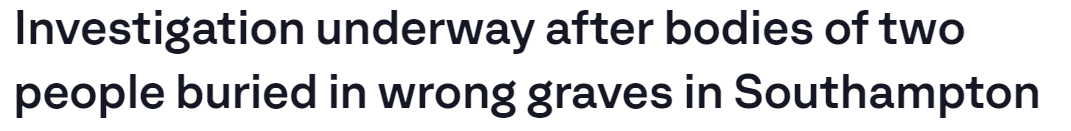 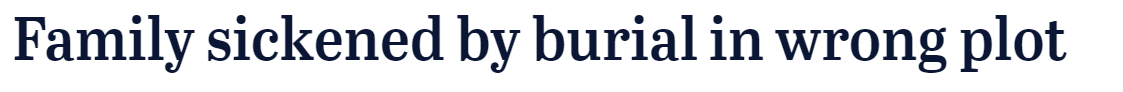 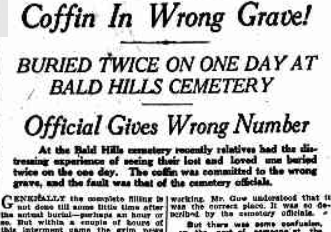 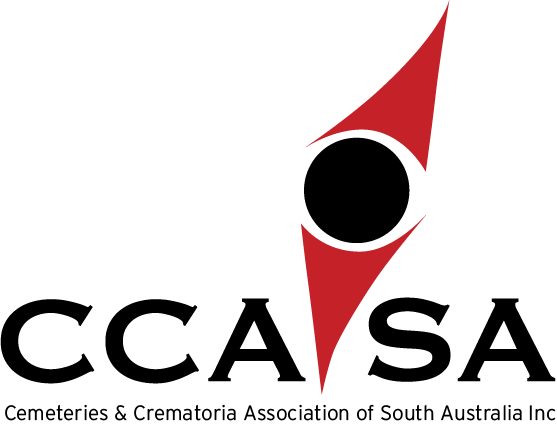 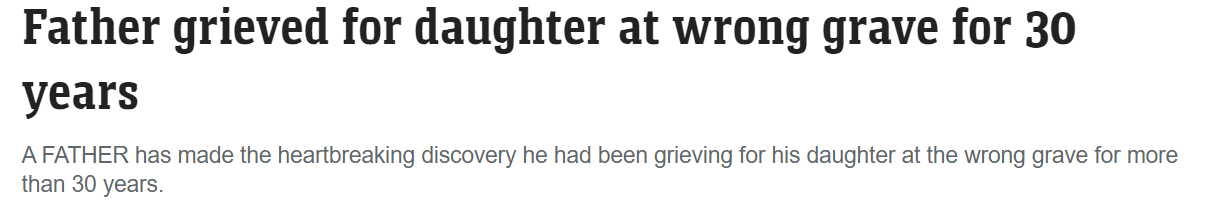 KEY CEMETERY LEGISLATION (S.A.)
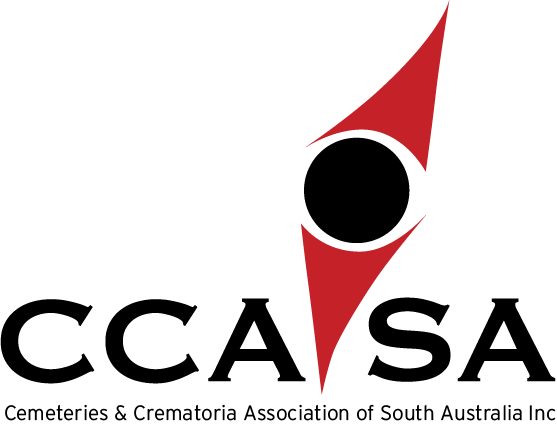 Other State Legislation to be Considered
Aboriginal Heritage Act 1988 		- Crown Land Management Act 2009 
- Development Act 1993 			- Development Regulations 2008
- Environment Protection Act 1993 		- Environment Protection Regulations 2009   
Heritage Act 1993 (SA)			- Heritage Places Regulations 2005 
Local Government Act 1999 			- Local Government (General) Regulations 2013 
- Work Health Safety Act 2012 (SA)		- Work Health Safety Regulations 2012
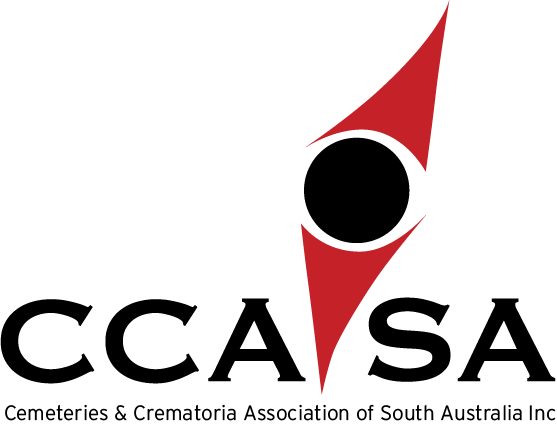 Commenced on 23 February 2023
Created new offences:
For removing cremated remains without authorisation; and
For a relevant authority of a cemetery or natural burial ground’s failure to comply with obligations under interment right
Clarifying the legal status of interment rights & preventing future conflicts.  
When debated, the question was raised whether there should be a central register or some other way for cemeteries and interment rights to be recorded on certificates of title.
New Legislation Burial & Cremation (Interment Rights) Amendment Act 2023
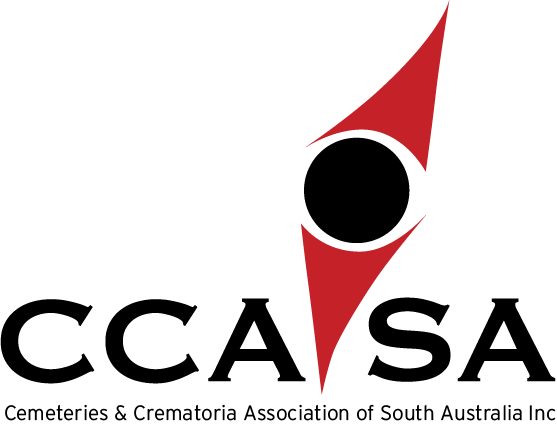 New Legislation Burial & Cremation (Interment Rights) Amendment Act 2023
(1a)	Subject to this Act, a person must not—
	(a) remove cremated remains from an interment site in a cemetery or natural burial ground; 
or
	(b) re‑inter in a cemetery or natural burial ground cremated remains that have been 		     removed from an interment site; or
	(c) cause, suffer or permit an act referred to in paragraph (a) or (b),
	While an interment right is in force in relation to the interment site unless authorised to do so by;
	(d)	the holder of the interment right; or
	(e)	if the holder of the interment right has died—a person referred to in section 35(1). 			(being the Personal representative = Executor, Administrator, or Entitled Relative)
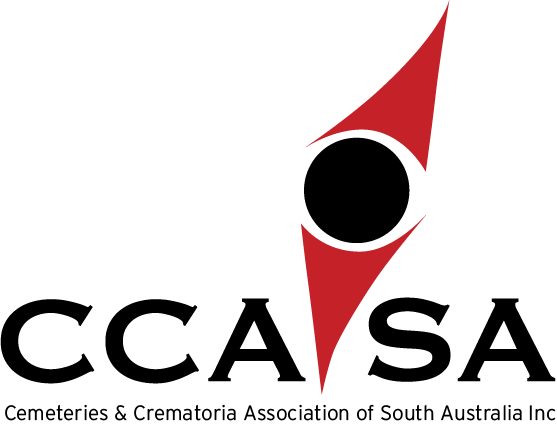 New Legislation Burial & Cremation (Interment Rights) Amendment Act 2023
“Applies to the person or body for the time being responsible for the administration of the cemetery or natural burial ground regardless of when the interment right was issued, and regardless of whether the interment right was issued by that person or body or by some other person or body.”
“It is not a defence to a charge of an offence that the defendant was not aware of the existence of the interment right when the defendant assumed the administration of the cemetery or natural burial ground unless the defendant proves that the defendant took reasonable steps to identify interment rights in existence at the time that the defendant assumed the administration of the cemetery or natural burial ground.”
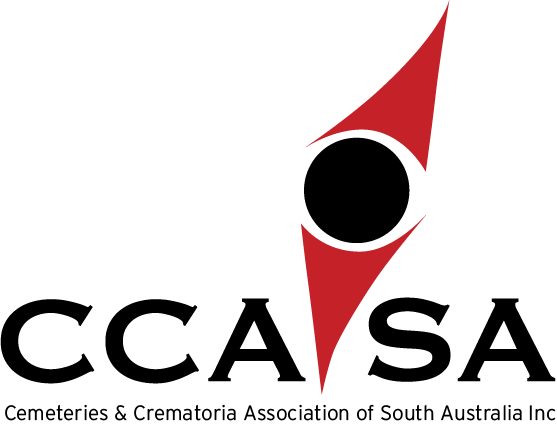 SCOPE OF COMPLIANCE REVIEWS
The Cemetery Compliance Checklist has 57 Criteria

Overall High Level of Compliance
On Average:

85% Full Compliance

7% Partial Compliance

8% Non-Compliance
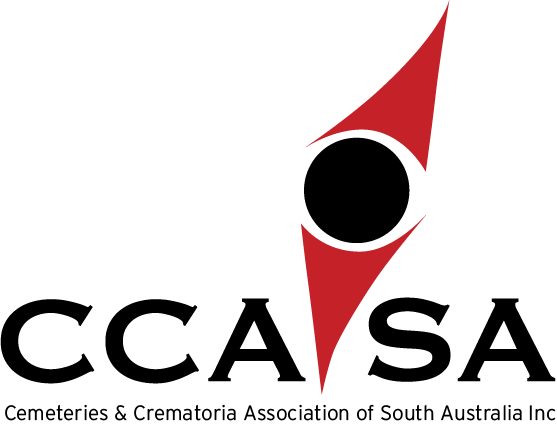 Common Areas of Compliance
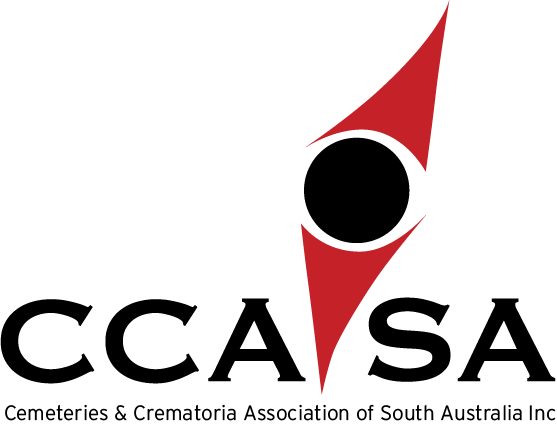 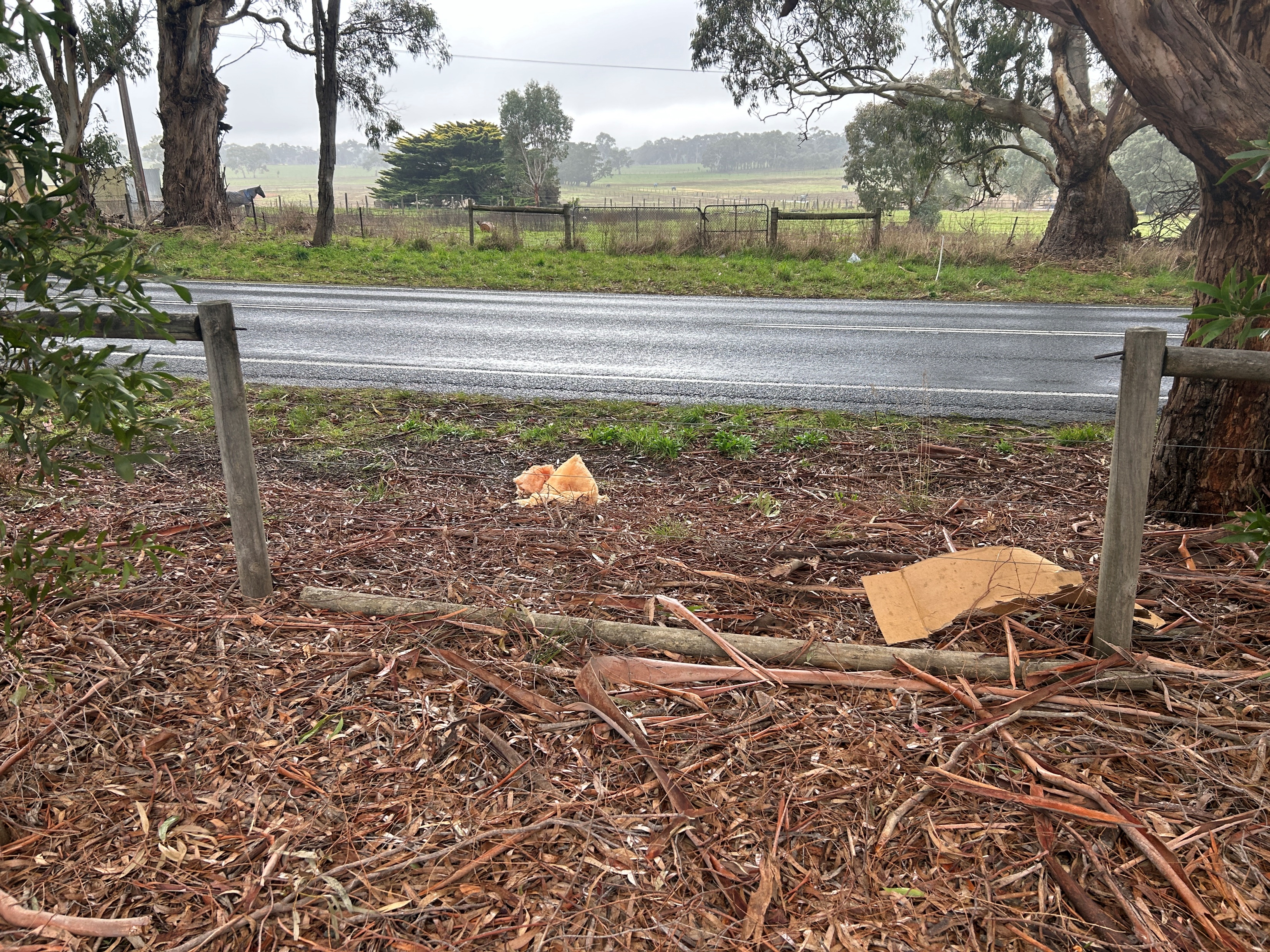 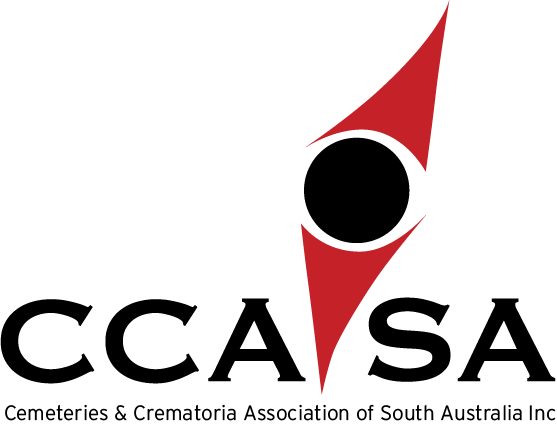 COMMON AREAS OF PARTIAL-COMPLIANCE
Register of Interment Rights 
2nd of 3 mandated Registers 
(s37, s53, of the Act & Regulation 36)
Often missing information
Legacy issues re historical records, lost, incomplete
Usually pre-1945, almost always pre-1910
Genealogy SA is a good resource
 
Regulation 22: Cemeteries to be fenced
“The relevant authority for a cemetery or natural burial ground must ensure that the cemetery or natural burial ground is securely fenced at all times.”

For Councils: Some cemeteries have been found to have  Community Land Management Plans, others don’t, but probably should.  (LGA Act 1999)
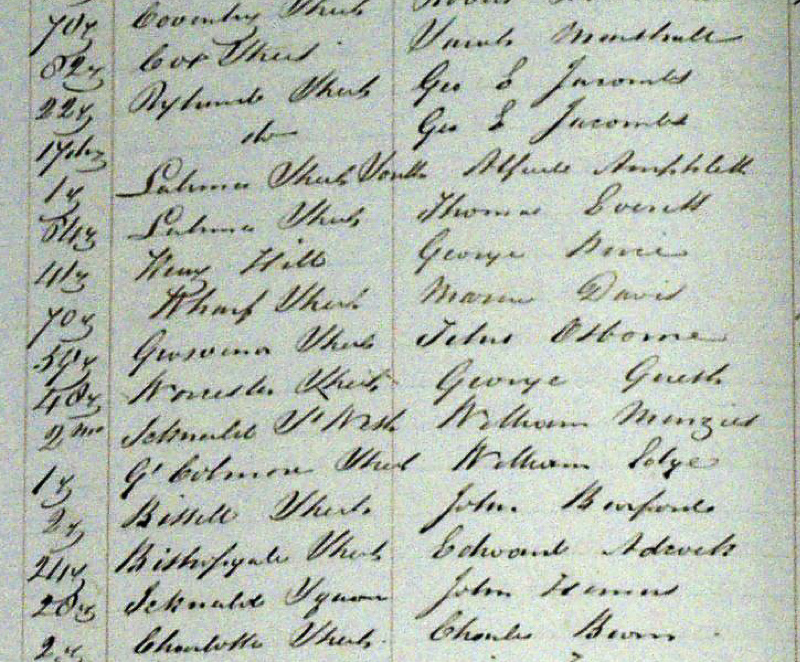 THE 6 COMMON AREAS OF NON-COMPLIANCE
No. 1: Not notifying IR holders of impending expiry of IR

32—Renewal of interment rights
(1)	A relevant authority must, on application by the holder of an interment right and payment of the renewal fee fixed by the relevant authority, renew the interment right for a period of not less than 5 years.
(2)	Subject to the regulations, a relevant authority must, at least 12 months before an interment right issued by the relevant authority is due to expire, take reasonable steps to give the holder of the interment right a written notice in a form approved by the Minister—
	(a)	setting out the holder's entitlement to renew the interment right; and
	(b)informing the holder that if the interment right is not renewed and there is a memorial to the deceased in the cemetery or natural burial ground, the memorial may be reclaimed from the relevant authority; and
	(c)	informing the holder of prescribed matters.
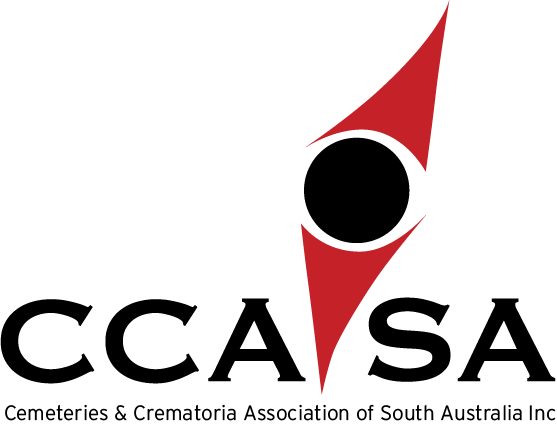 Not Notifying IR holders of Impending Expiry of Interment RightMissed Opportunities
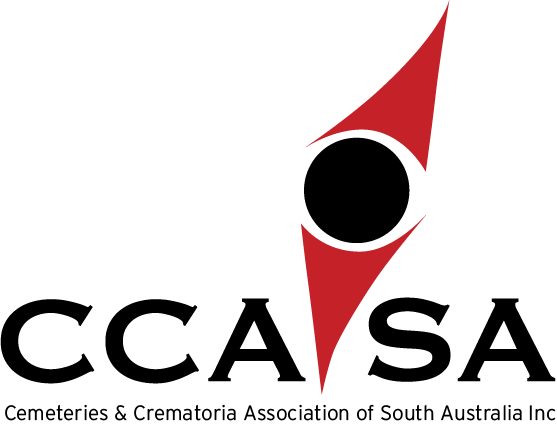 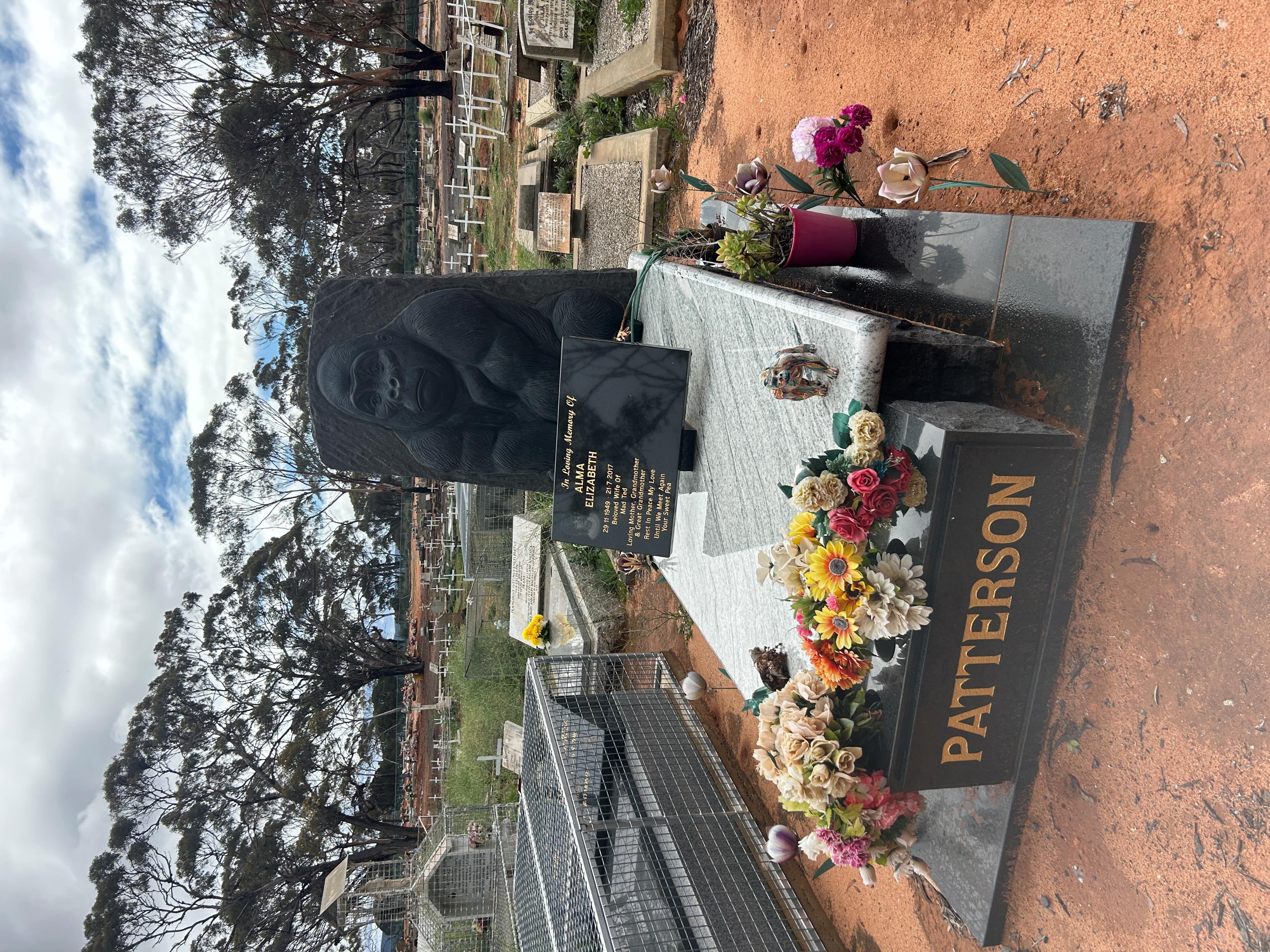 No. 2: No Memorials Register(3rd of 3 Registers)
Regulation 36(2)
“A register under section 53(1)(b)(ii) of the Act 
must include the following particulars in relation 
to each memorial erected in a cemetery:
the size of the memorial;
the type of memorial;
the name or names inscribed on the memorial;
any epitaphs and other inscriptions on the memorial;
the location of the memorial in the cemetery.”
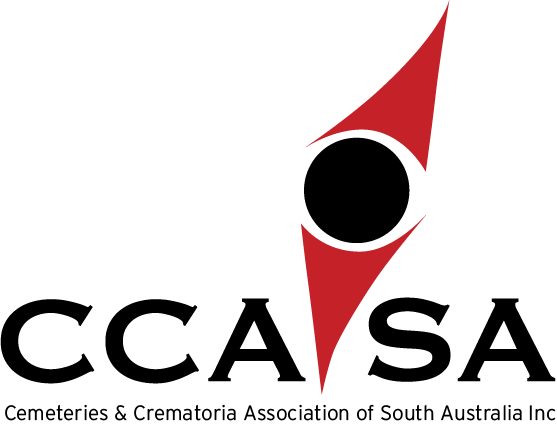 No. 3: No Records of Pre-Need/Pre-Paid Site Sales
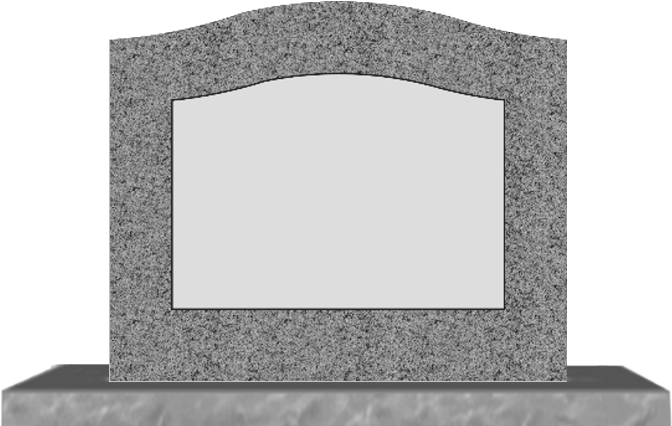 Nearly all audits have been unable to identify “pre-paid” or “pre-need” interment sites, interment rights or ashes memorial sites.
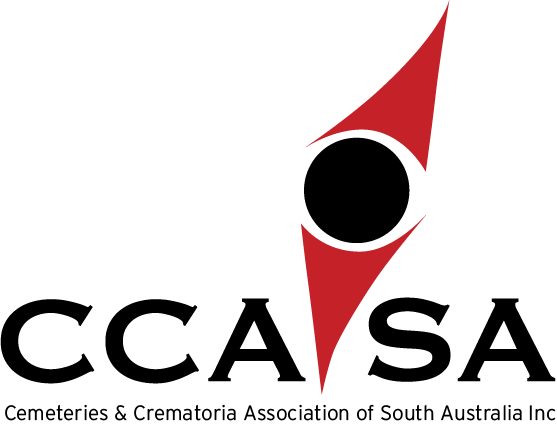 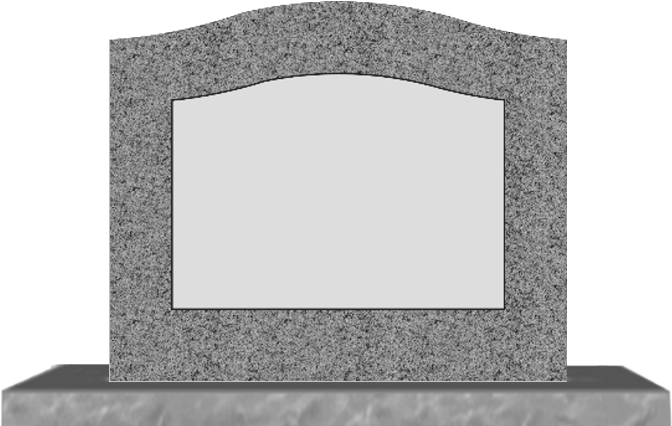 Creates risk of errors.

Record pre-paid /pre-need sites that are purchased.

Must be issued with an Interment Right.
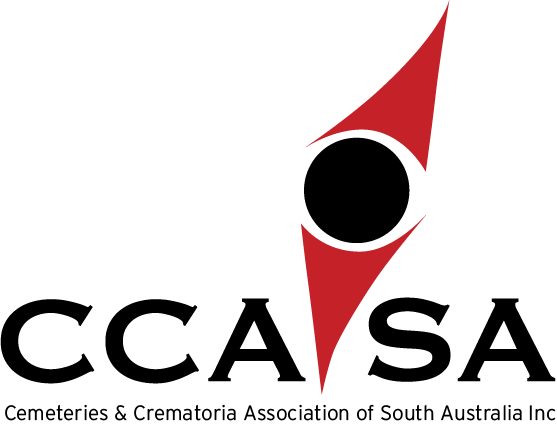 No.4 MANAGEMENT OF CEMETERY RECORDS
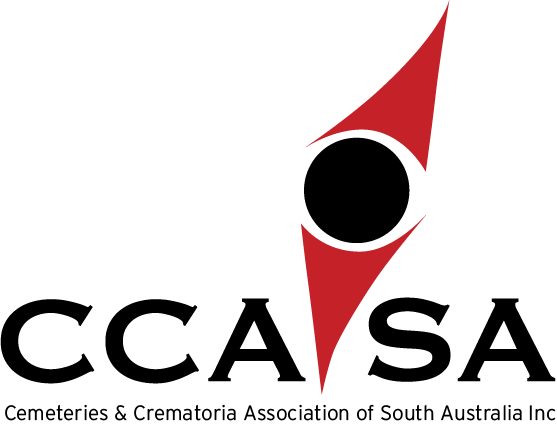 No. 5: Cemetery WHS (1)
Masons and contracted grave diggers to provide annually to cemetery authorities, copies of:
	Public Liability Cover (preferably $20M)
	WorkCover currency, 
	Plant Operating Licences
	Crane Inspections
	WHS Policies; and 
	Safe Work Procedures, 
It is recommended that Cemetery Authorities annually contact monumental masons and contracted grave diggers who work in their cemeteries and request they provide this documentation to Council.  The documents should be retained on the cemetery’s records/files
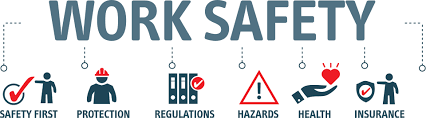 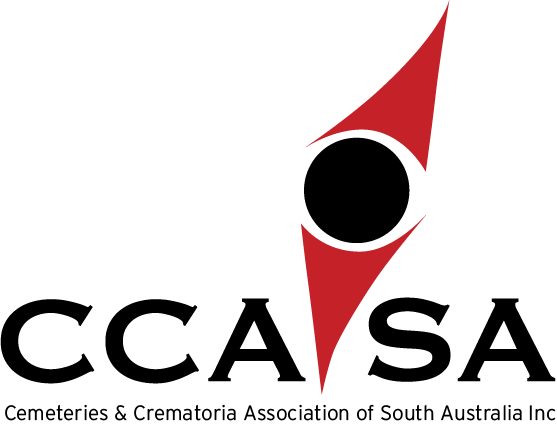 No. 6: Cemetery WHS (2)
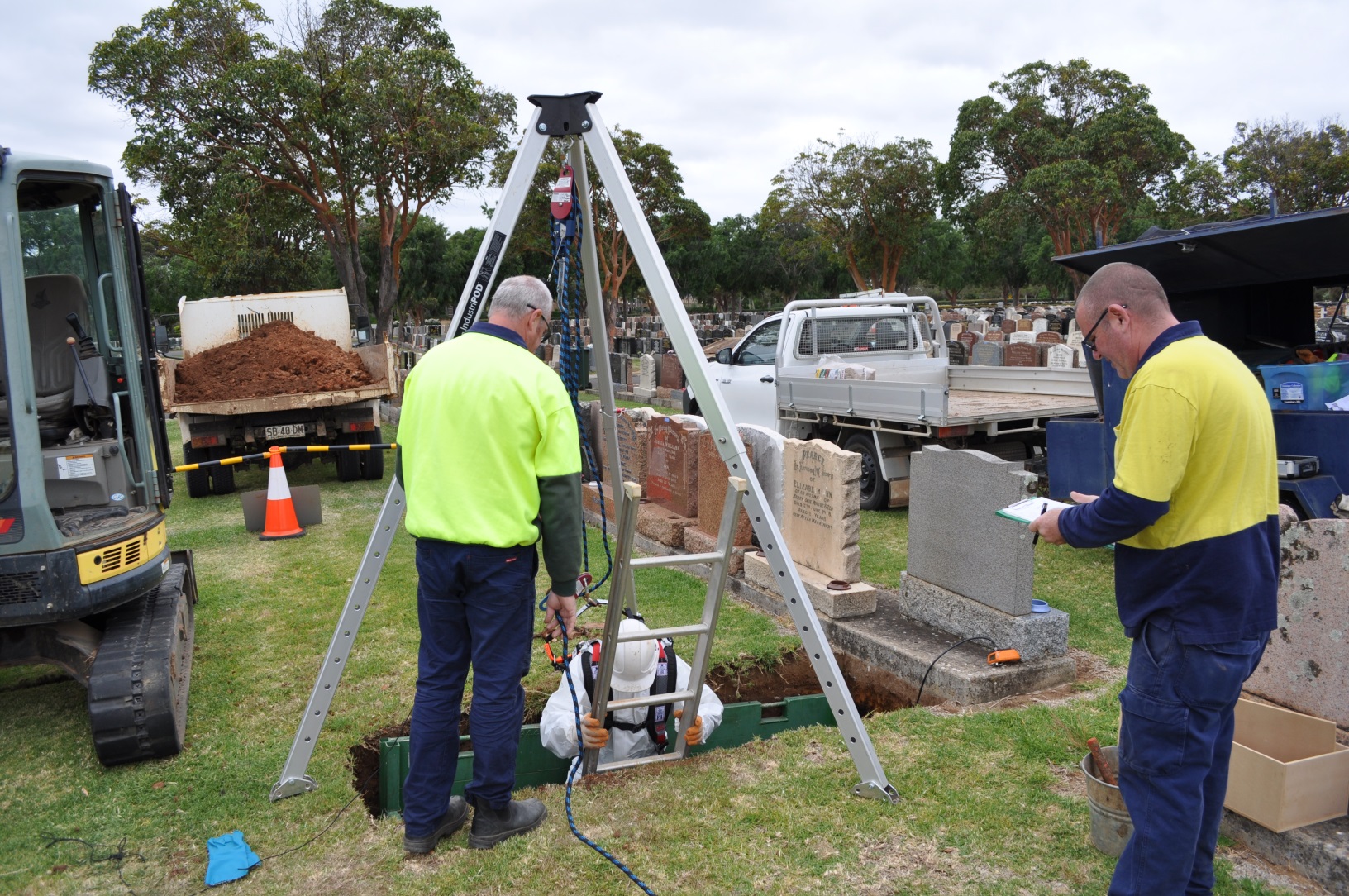 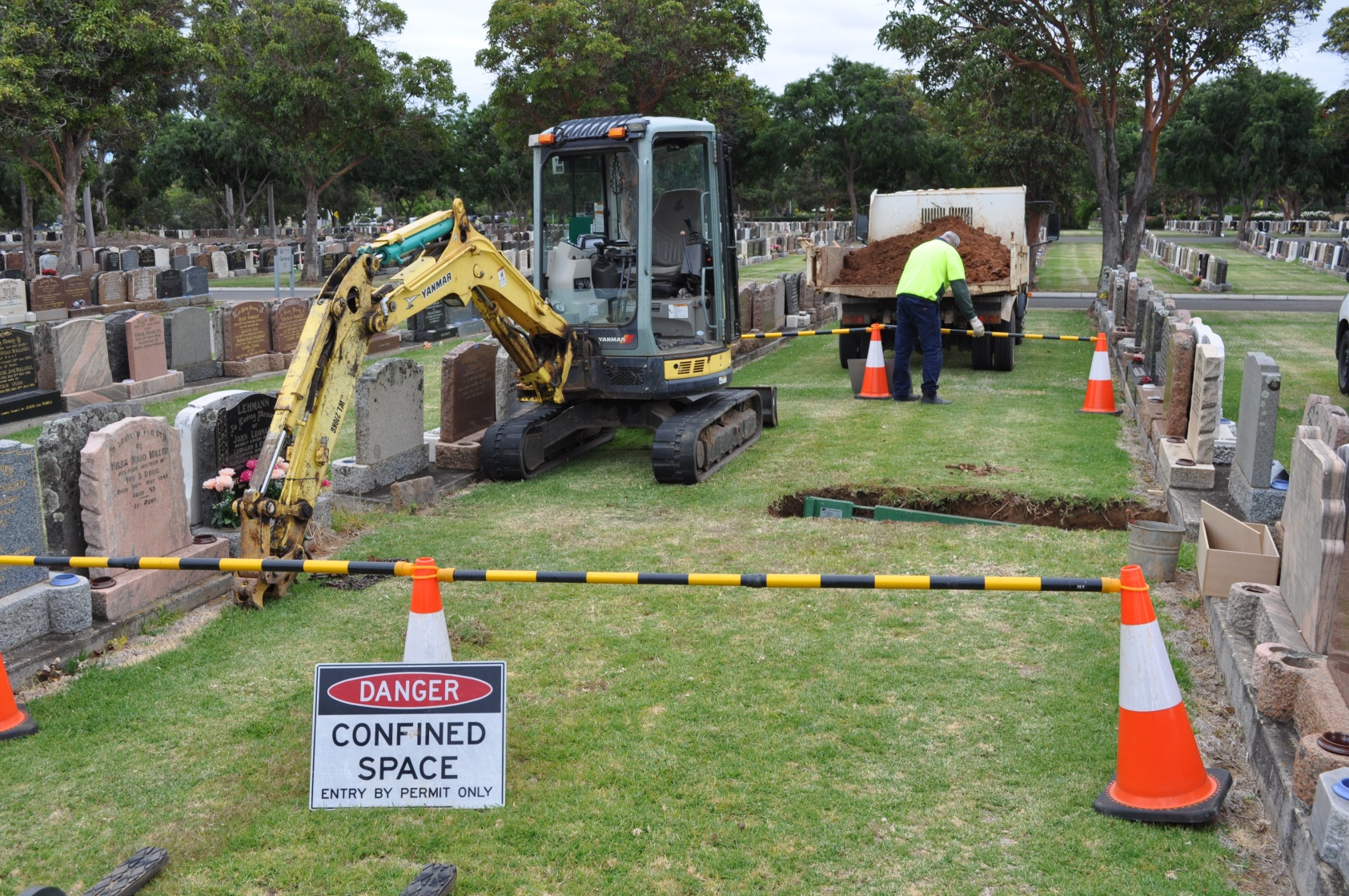 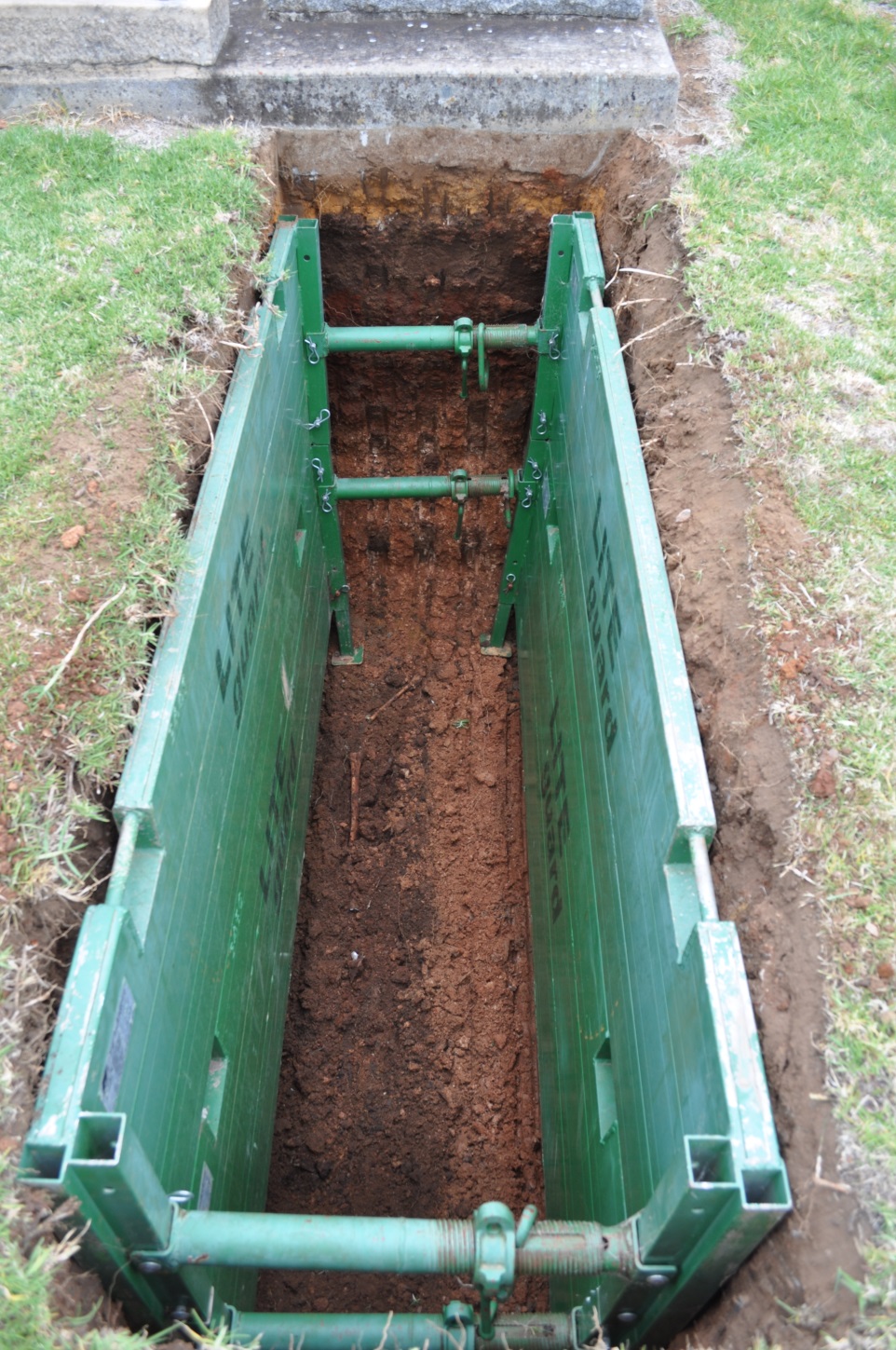 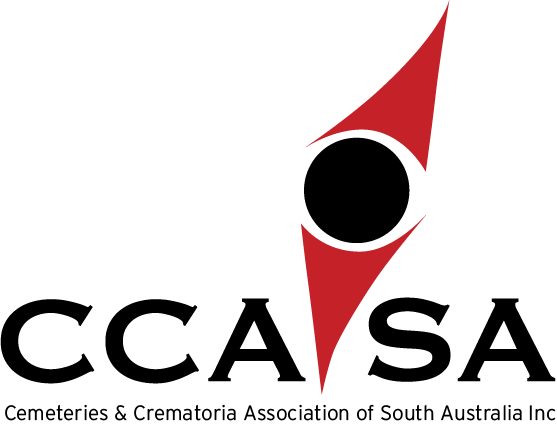 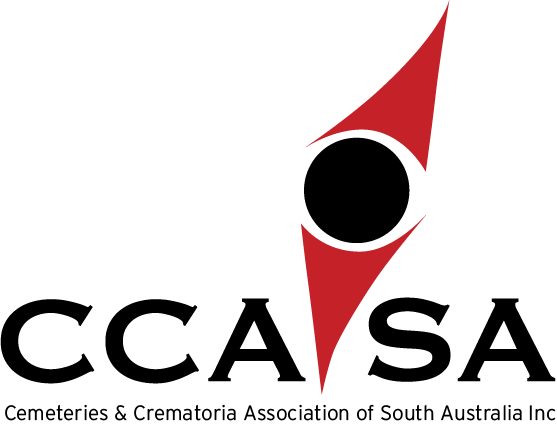 SA Office of Births, Deaths & Marriages Deaths for the Period July 2023 to June 2024
*Other denotes Mausoleum Interment, University Bequeath, or Interstate Transfer
State Deaths, Burials & Cremations 2012-2024
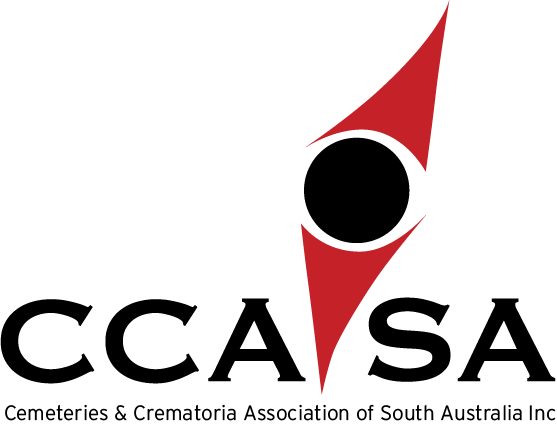 THANK YOU
QUESTIONS